Тесты для профильного 
11-го класса
Вещества молекулярного и немолекулярного строения
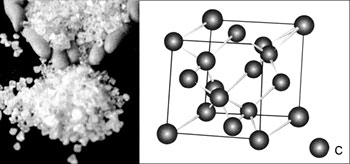 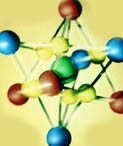 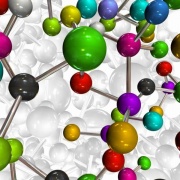 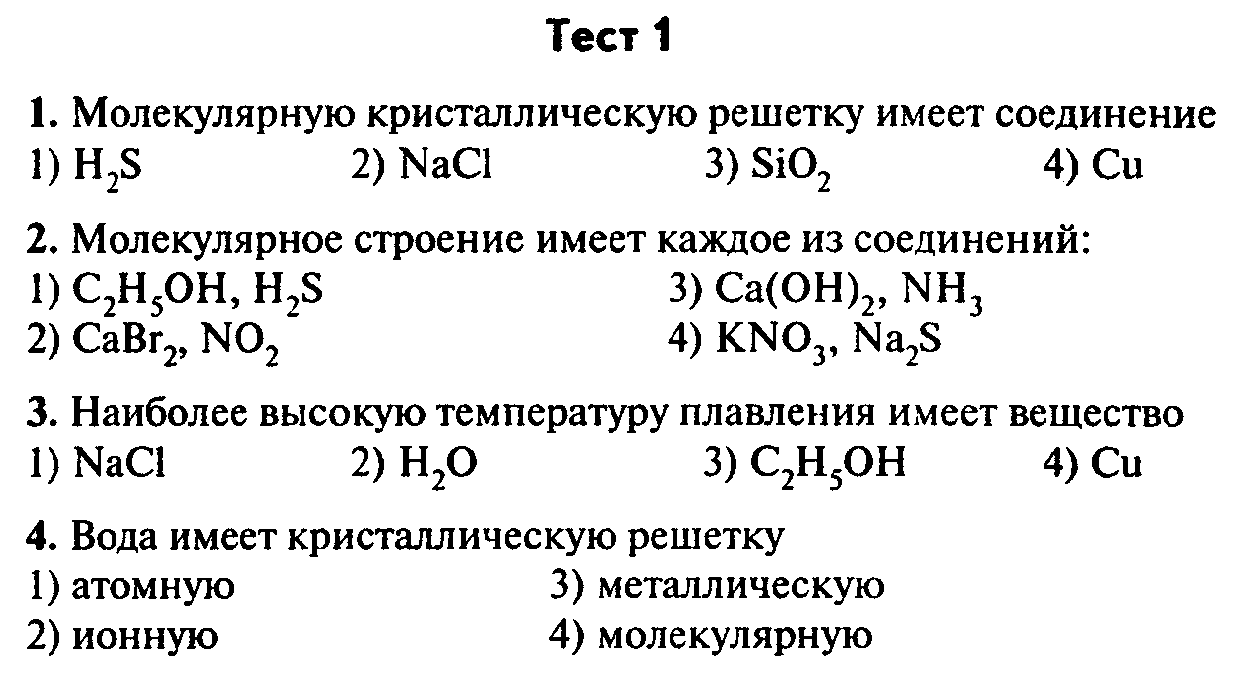 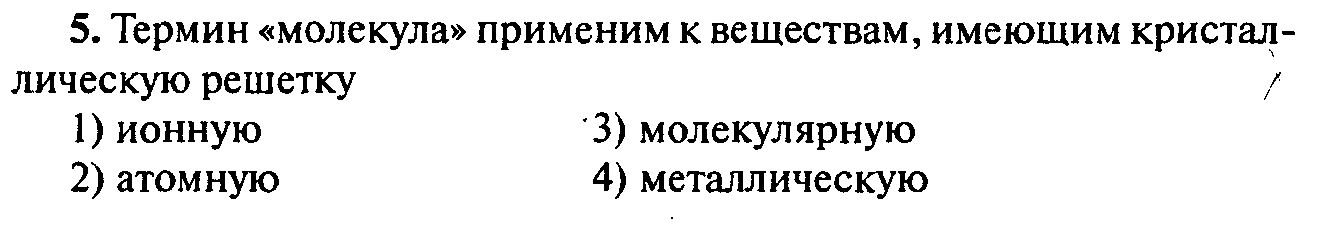 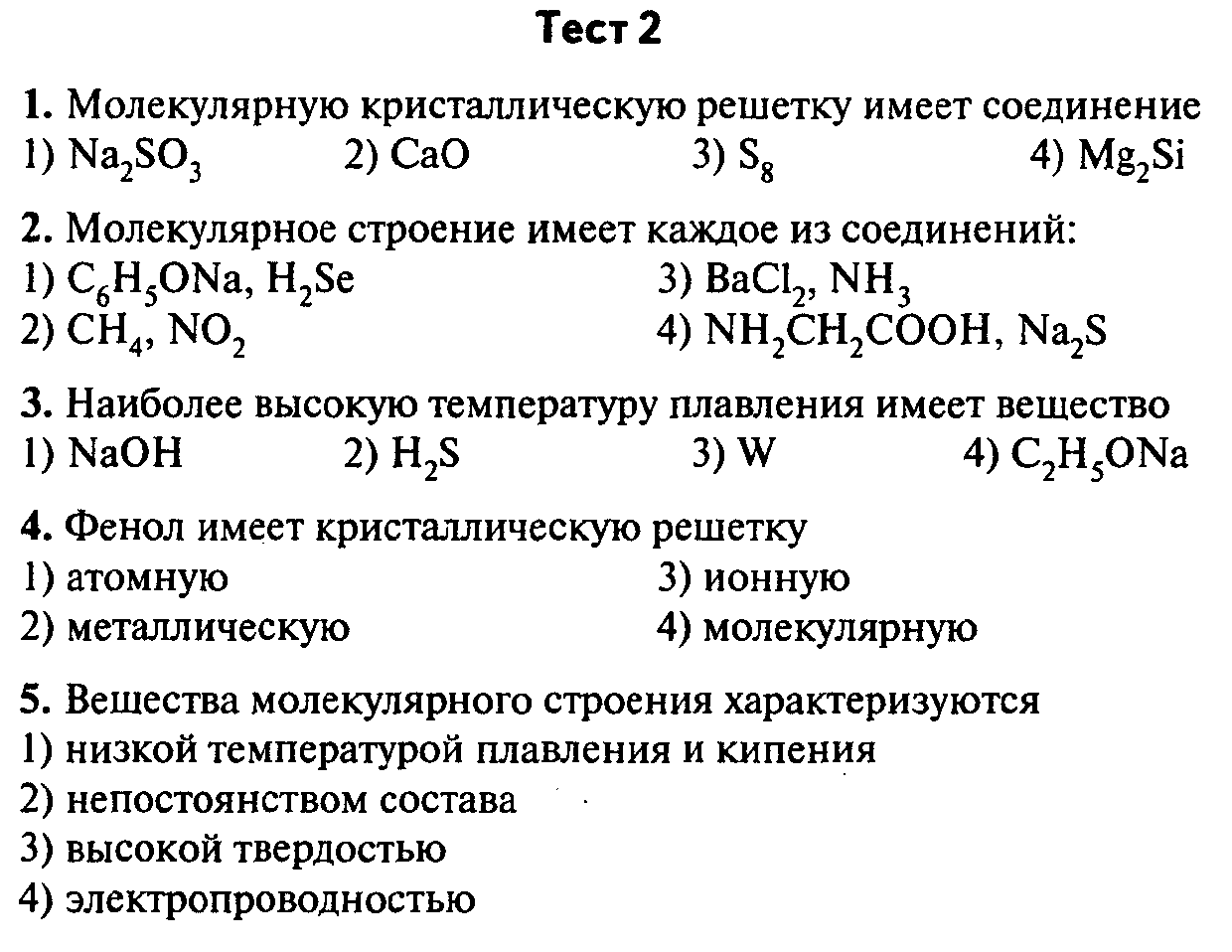 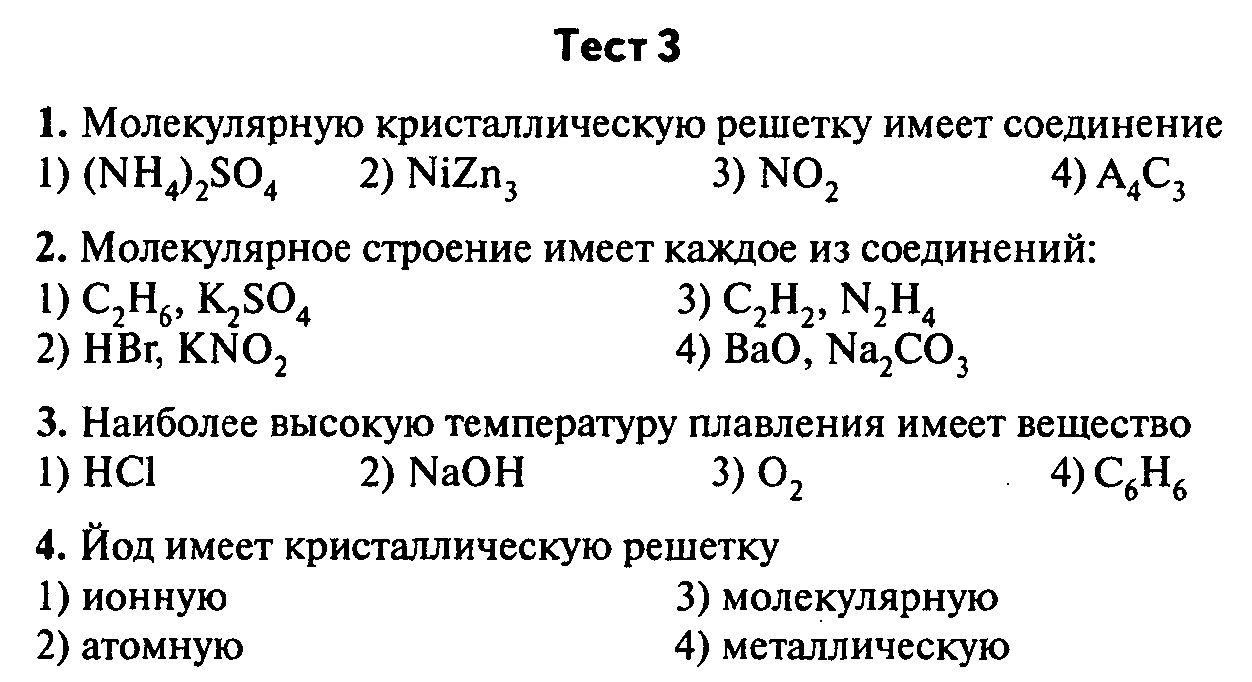 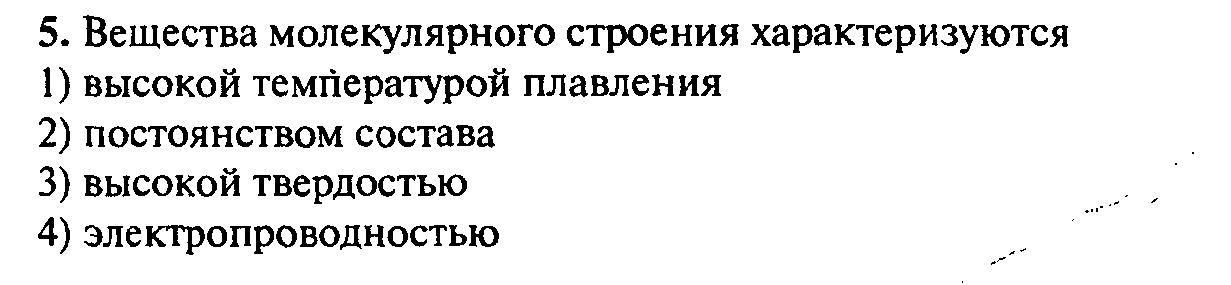 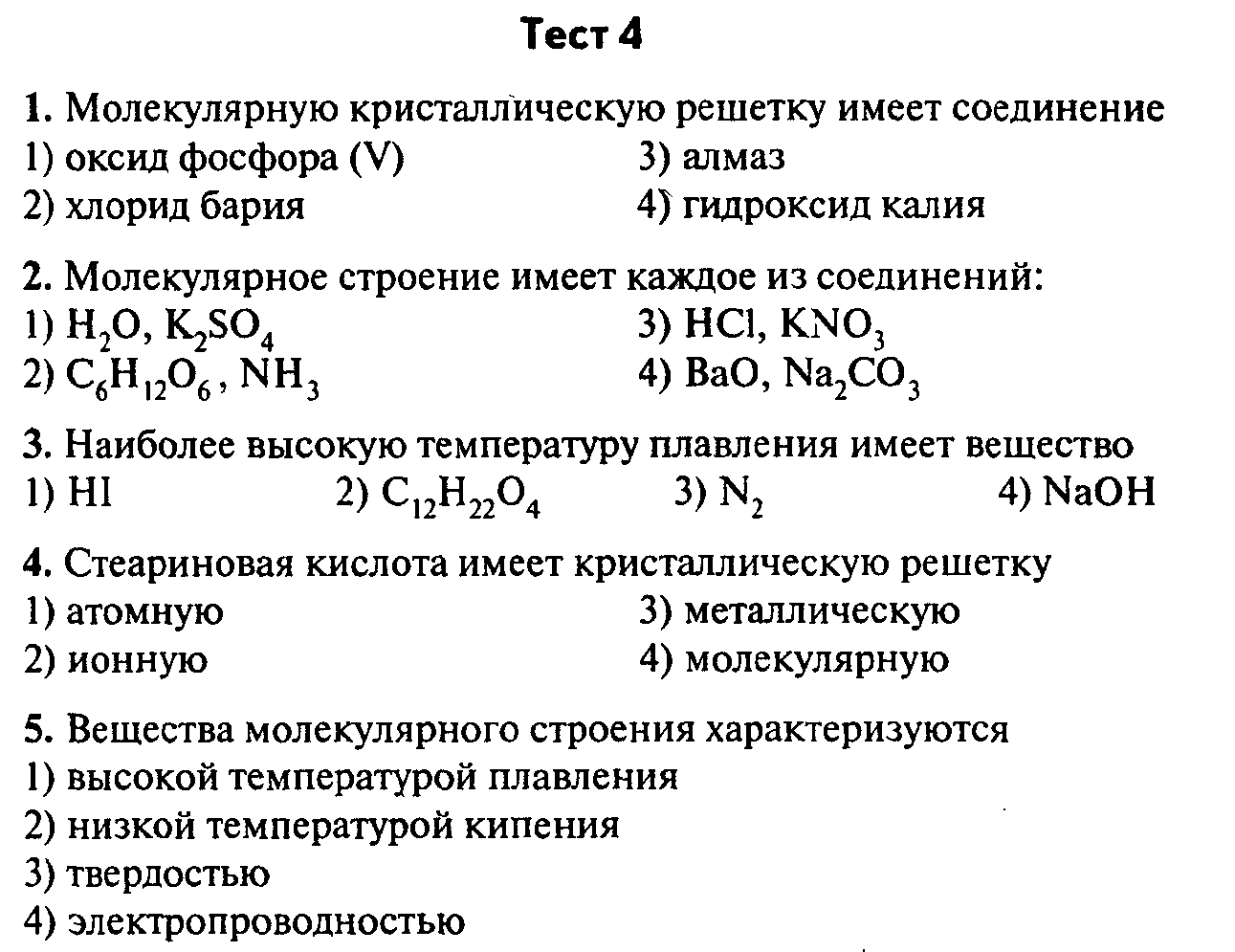 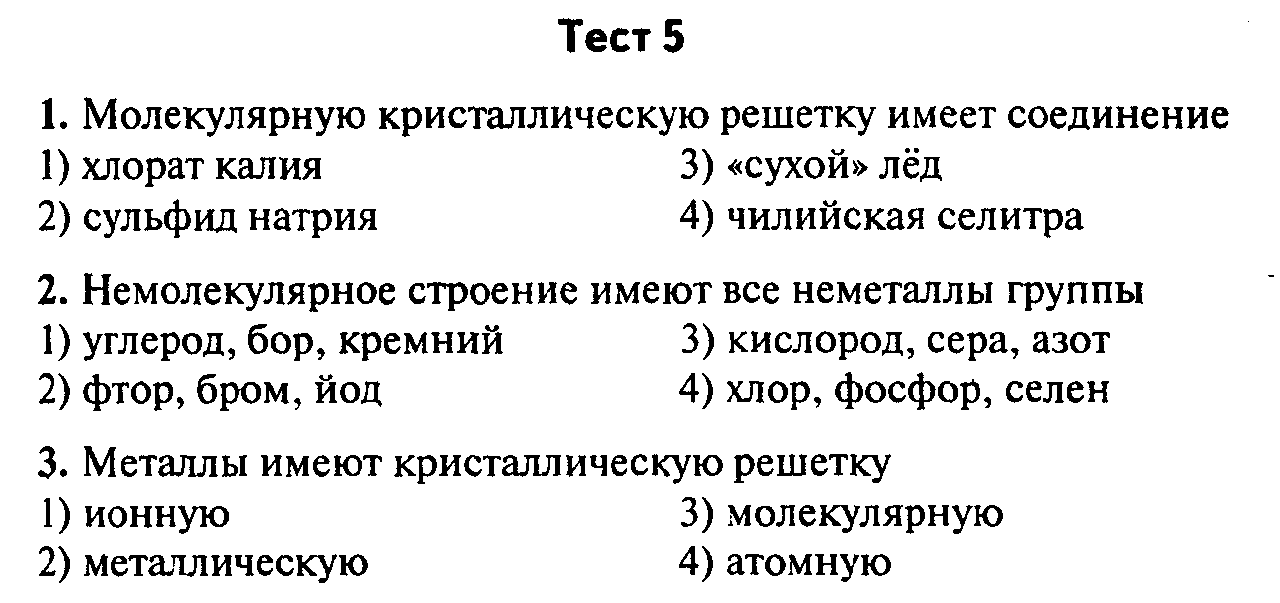 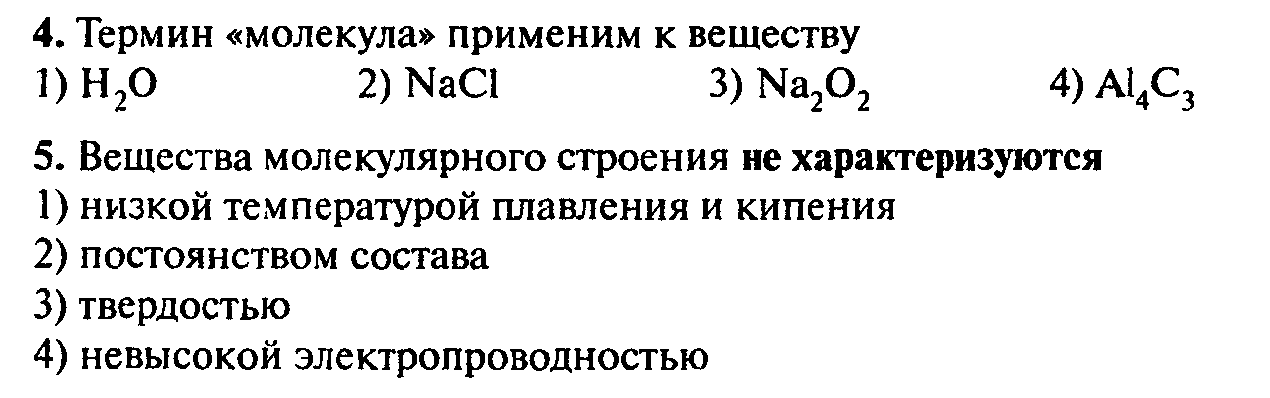 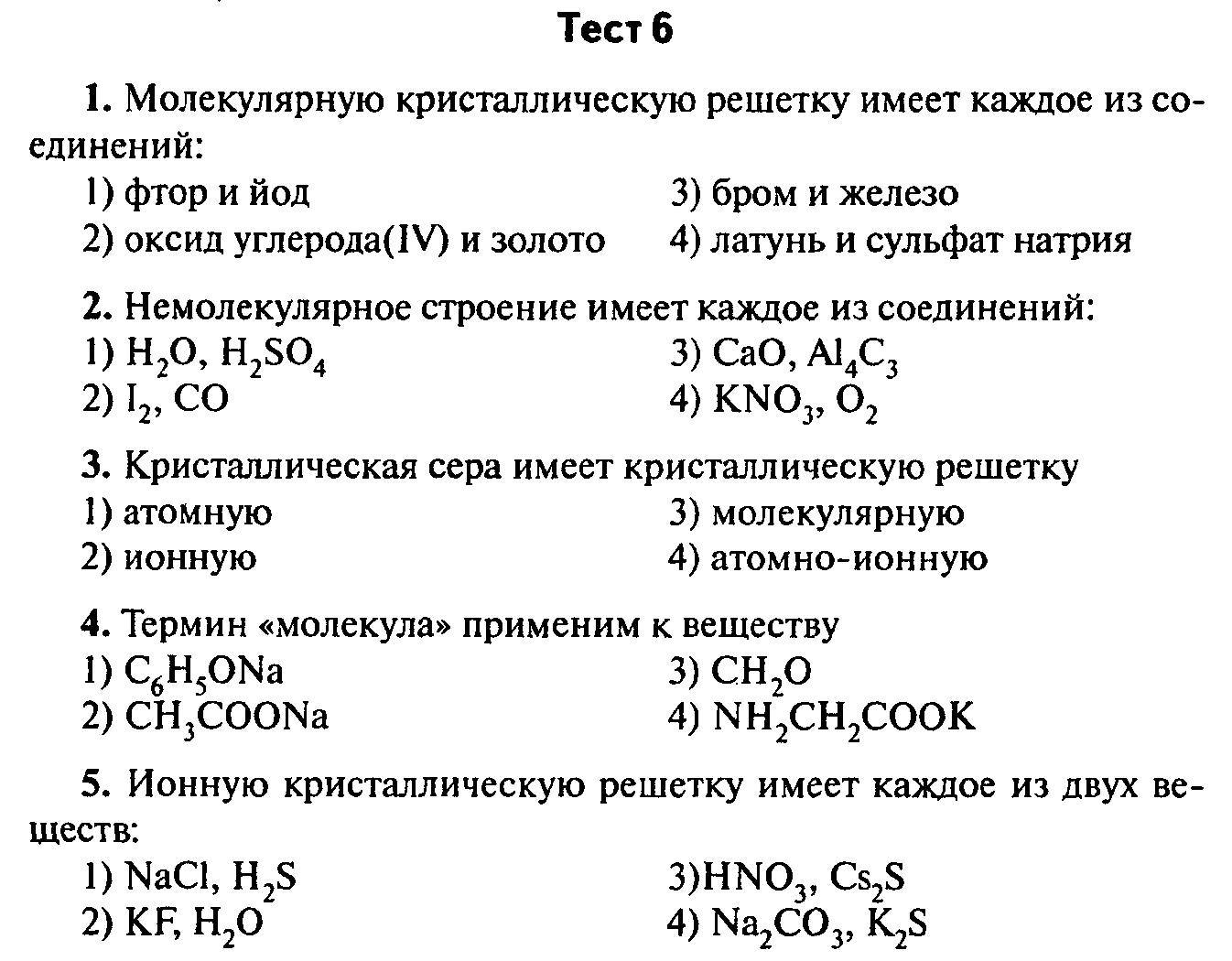 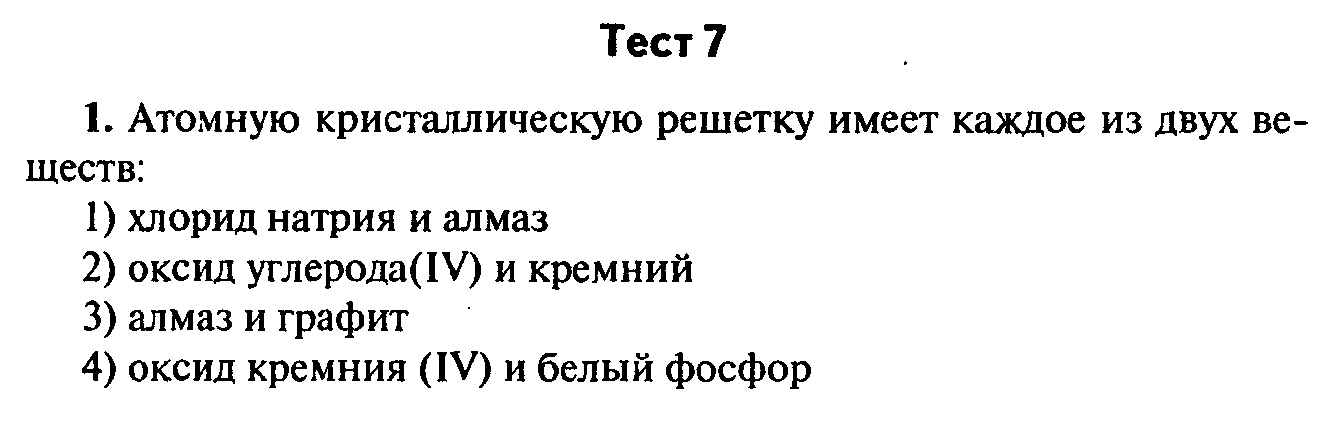 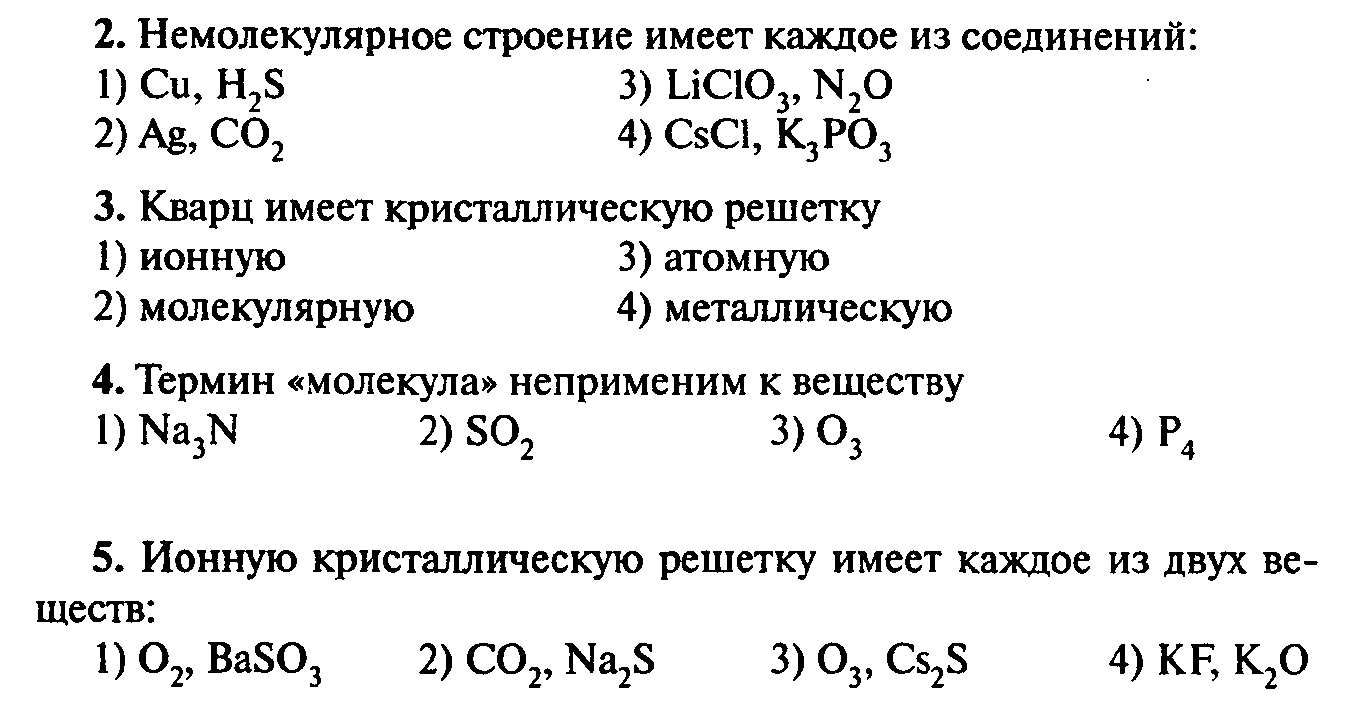 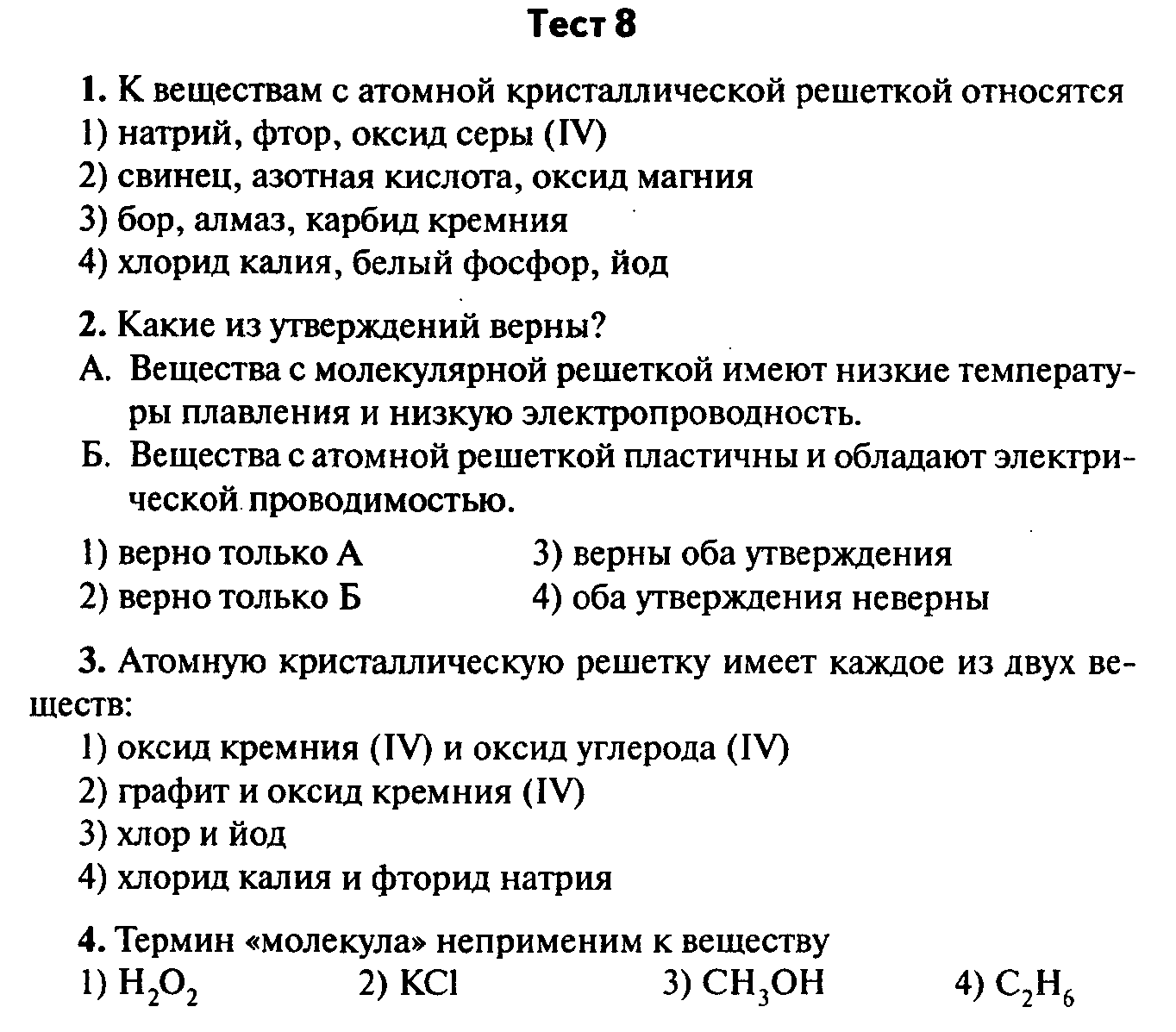 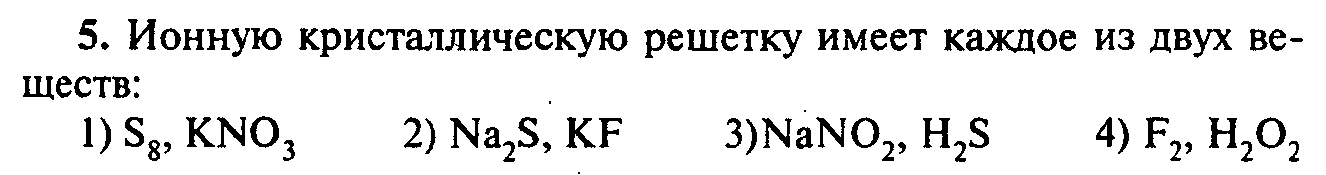 Проверим тест
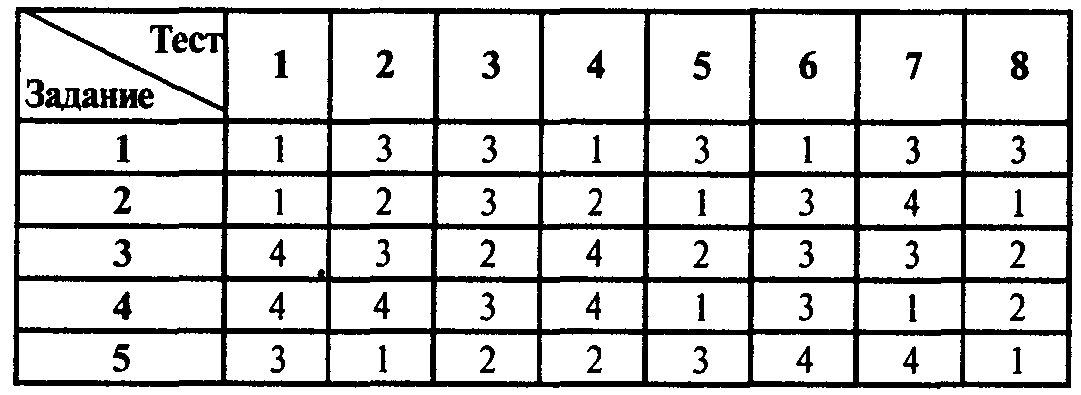 Использованный источник
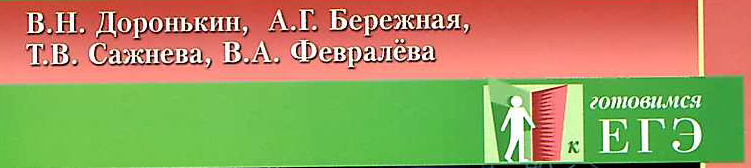 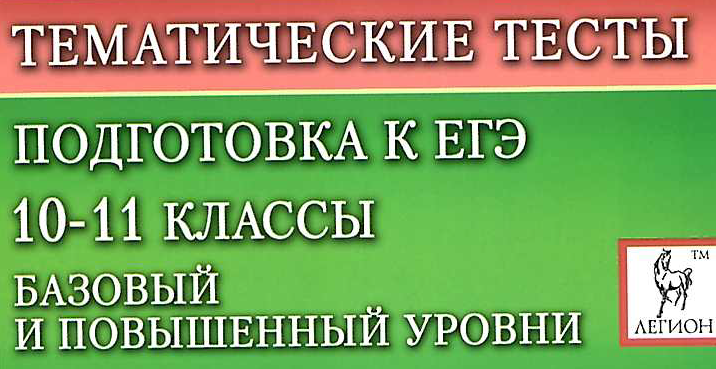